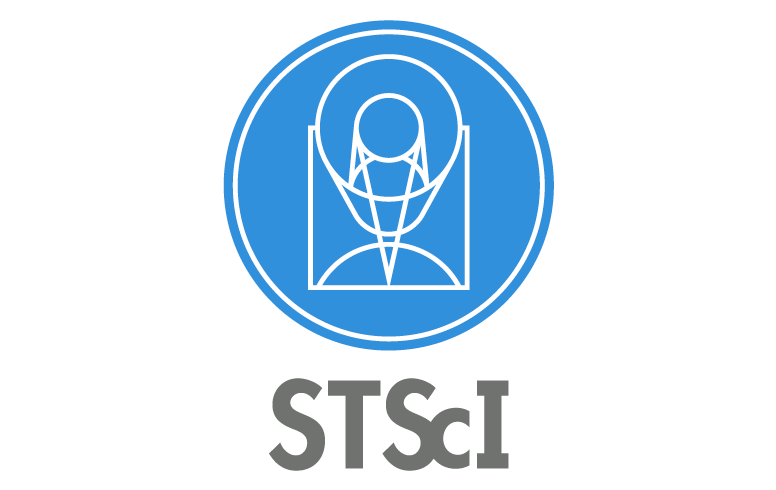 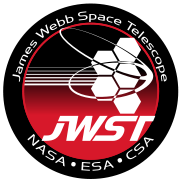 JWST Exposure Time Calculator 
                               Overview
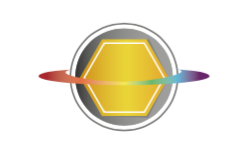 Swara Ravindranath
STScI
ESAC 2017 JWST Workshop
Madrid, Spain
05 October, 2017
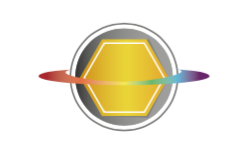 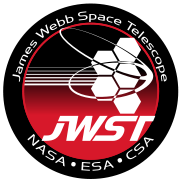 JWST ETC: Introduction
Imaging
 NIRCam SW+LW
 NIRISS 
 MIRI
 NIRSpec TA (through MSA mesh)
Slit spectroscopy
 NIRSpec FS
 MIRI LRS
IFU spectroscopy
 NIRSpec IFU
 MIRI MRS
Multi-object spectroscopy
 NIRSpec MSA
Slitless spectroscopy
 NIRISS WFSS
 NIRISS SOSS
 MIRI LRS
Coronagraphy
 NIRCam spots + wedges
 MIRI Lyot
 MIRI FQPMs
Aperture Masking Interferometry
 NIRISS AMI
Originally, it was envisioned that JWST ETC would be similar to the HST ETC

Basic design of HST ETC found not viable for advanced observing modes of JWST, and to handle JWST detector noise properties and readout patterns

New features required to support modern user interaction and collaborations
Reference:
 JWST Community Lecture Series -  Pandeia: the JWST Exposure Time Calculator (Klaus Pontoppidan)
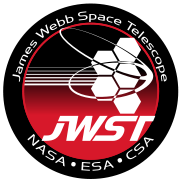 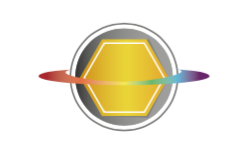 JWST ETC: Recommendations
ETC should use 3-dimensional (2 spatial + 1 spectral) framework

ETC should use a PSF library, such as generated by the WebbPSF tool

Noise propagation should include correlated noise

Post-observation additions of multiple exposure, background subtraction, extraction of photometry and spectroscopy should be explicitly modeled under unifying concept of "observing strategy"

ETC should be sufficiently fast to support efficient comparative parameter studies, as well as inverse problems

ETC should be template-based for all 3 main inputs (instrument config., target design, observing strategy)
Reference:
 JWST Community Lecture Series -  Pandeia: the JWST Exposure Time Calculator (Klaus Pontoppidan)
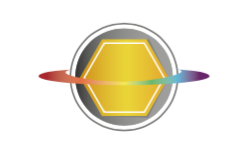 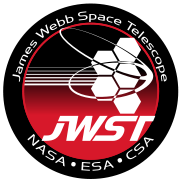 The Pandeia Project : JWST ETC
Web application 
@
jwst.etc.stsci.edu

User interface for users of the ETC collaborative functionality
JWST Background Model

Currently only available through the web application
ETC engine

Python library
JWST reference database

Throughputs noise properties PSFs
Reference:
Pontoppidan, K.M., et al. 2016, Proceedings of SPIE 9910, Observatory Operations: Strategies, Processes, and Systems VI,  991076;  (arXiv: 1707.02202)
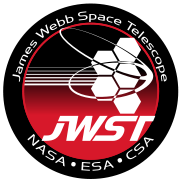 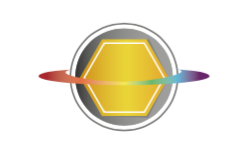 JWST ETC: ETC Engine
JWST code project called "Pandeia", has generality to use with any observatory with appropriate configuration files and reference data.

Under the hood: 3D sensitivity engine

Includes PSFs, correlated noise and detector effects, effects of background subtraction and extraction

Pointing and time dependent JWST background model 

100 % data driven
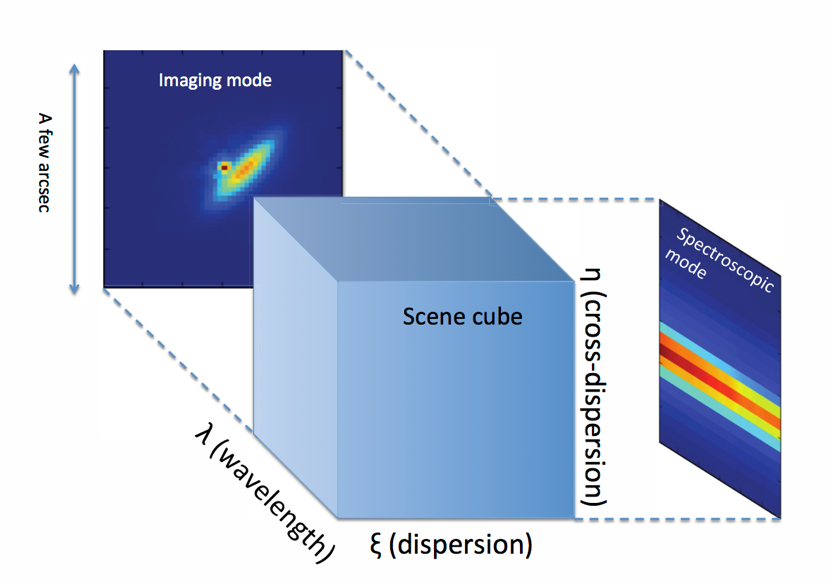 Reference:
Pontoppidan, K.M., et al. 2016, Proceedings of SPIE 9910, Observatory Operations: Strategies, Processes, and Systems VI,  991076;  (arXiv: 1707.02202)
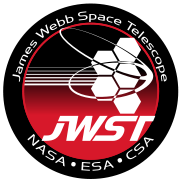 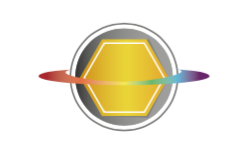 JWST ETC: Engine algorithm
Scenes build at each wavelength, and convolved with PSFs
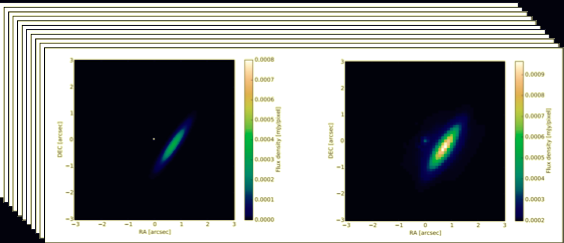 Slitted Spectroscopy
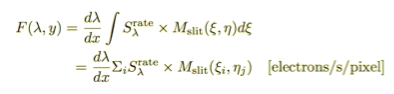 Imaging projection
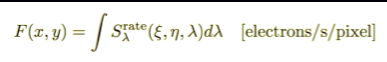 Slitless Spectroscopy
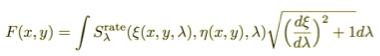 Reference:
Pontoppidan, K.M., et al. 2016, Proceedings of SPIE 9910, Observatory Operations: Strategies, Processes, and Systems VI,  991076;  (arXiv: 1707.02202)
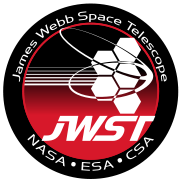 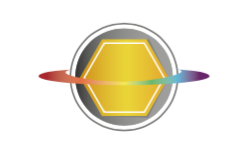 JWST ETC: Strategies
ETC Strategies specify how and where the SNR has to be computed.

The calculation of SNR involves calculating the flux rate and computing the total flux over the selected region with appropriate weighting of the pixels.
Total flux
Flux per pixel
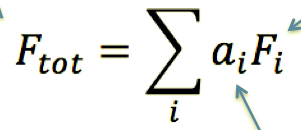 Scalar weight of pixel
Variance in the
measurement
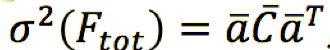 Covariance matrix
Reference:
Pontoppidan, K.M., et al. 2016, Proceedings of SPIE 9910, Observatory Operations: Strategies, Processes, and Systems VI,  991076;  (arXiv: 1707.02202)
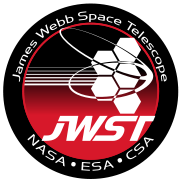 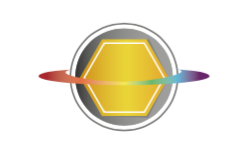 JWST ETC: Strategies
Example: Aperture Photometry
A = aperture for source
B = background region
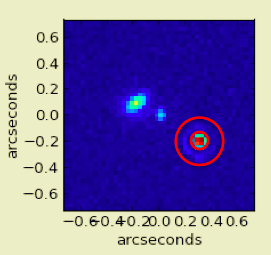 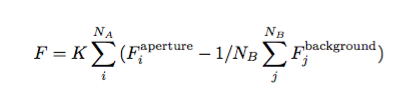 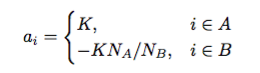 Pixel weights
Reference:
Pontoppidan, K.M., et al. 2016, Proceedings of SPIE 9910, Observatory Operations: Strategies, Processes, and Systems VI,  991076;  (arXiv: 1707.02202)
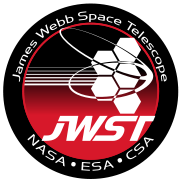 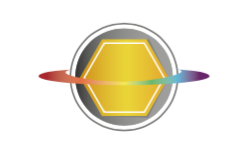 JWST ETC: PSFs
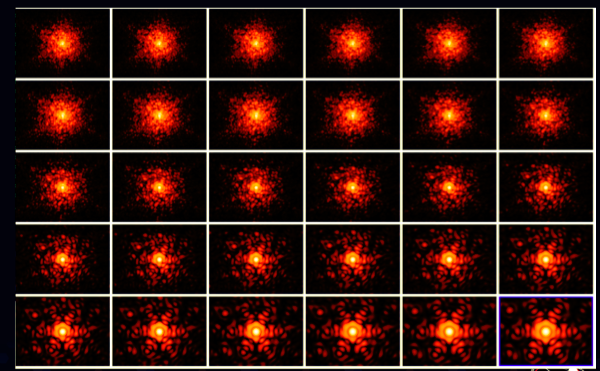 Uses Webbpsf to compute point spread functions with realistic wavefront errors.

Calculates almost 3000 individual monochromatic PSFs

Subsampled by integer factor of the detector pixel size

The observed PSF depends on the color of the astronomical source.
Reference:
Pontoppidan, K.M., et al. 2016, Proceedings of SPIE 9910, Observatory Operations: Strategies, Processes, and Systems VI,  991076;  (arXiv: 1707.02202)
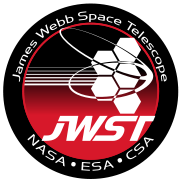 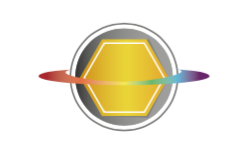 JWST ETC: Backgrounds
JWST ETC uses a dynamic background model generator (BMG)
Zodi + ISM “cirrus” emission (in-field)
Stray light scattered into the FOV
Thermal emission from JWST itself which is the dominant background component at > 15 microns.

Zodi and Galactic emission is calculated for a given RA and Dec in two ways: 

For a given date:  “Dated background”
As percentile of the background for those coordinates over the visibility: “Dateless Background”
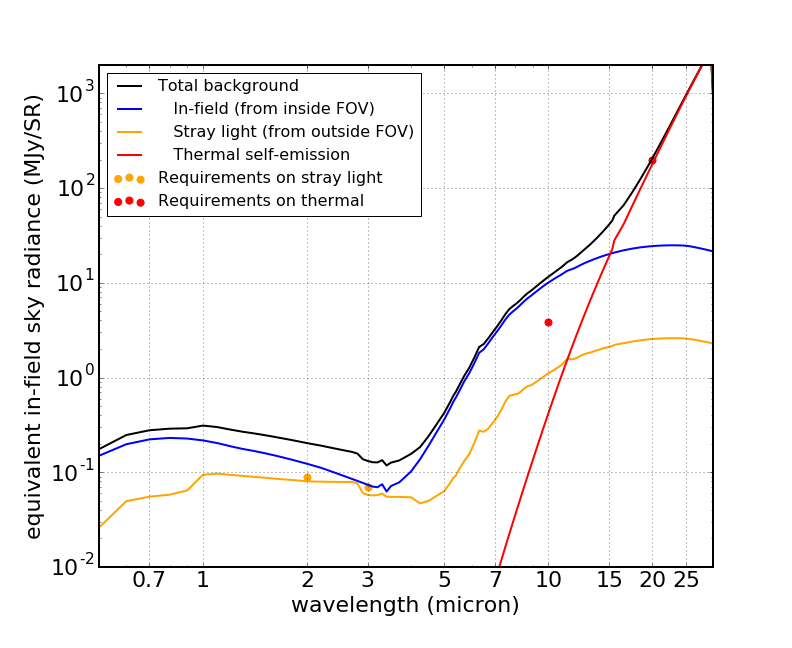 Reference:
Pontoppidan, K.M., et al. 2016, Proceedings of SPIE 9910, Observatory Operations: Strategies, Processes, and Systems VI,  991076;  (arXiv: 1707.02202)
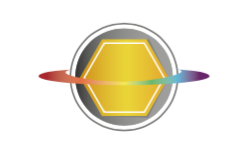 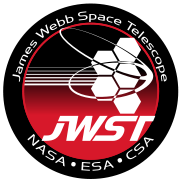 JWST ETC: Web Application
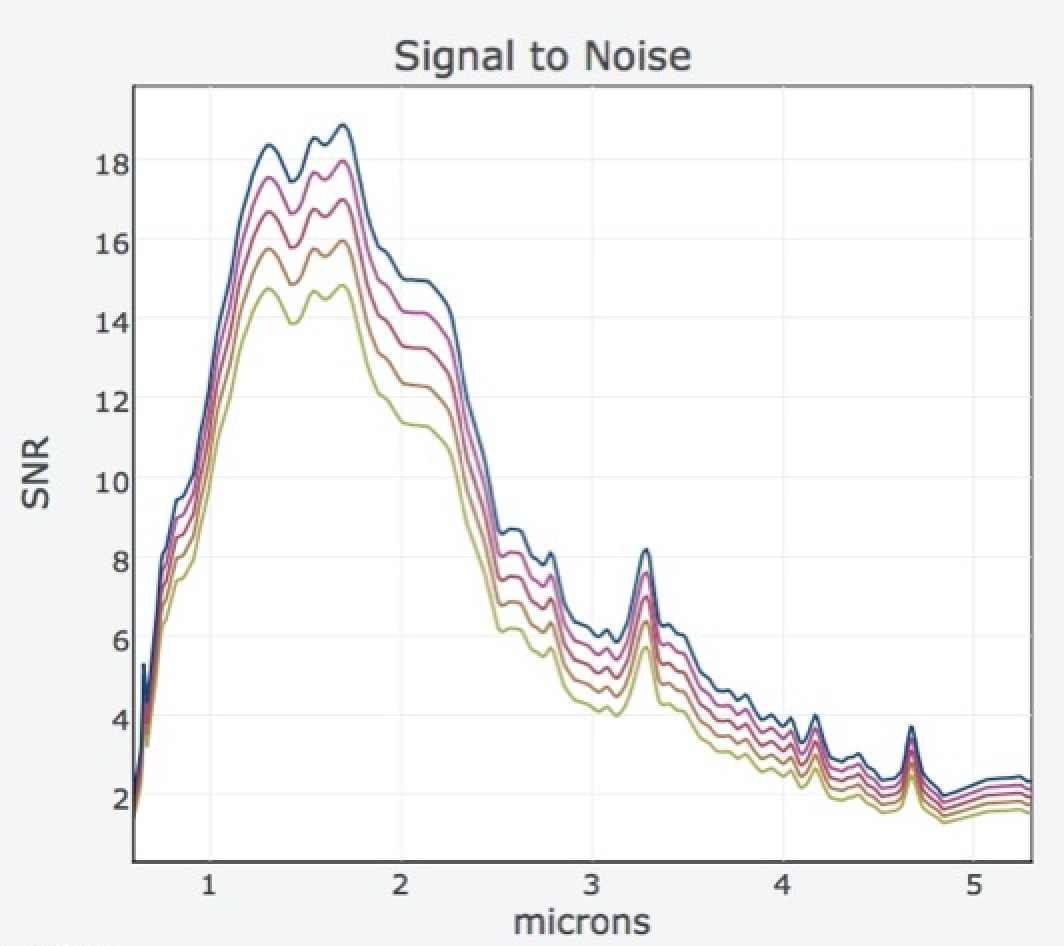 Workbooks: Organize and save your ETC calculations

Build your own re-usable sources and 
     scenes library

Efficiently analyze and compare different instruments and modes

Share ETC calculations and work 
     collaboratively with your team

Download images and plots for detailed analysis
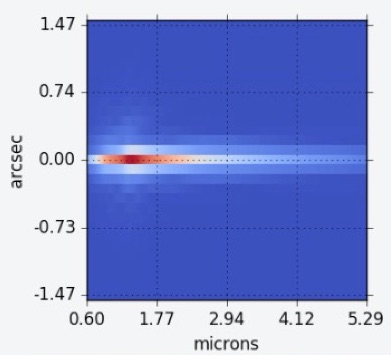 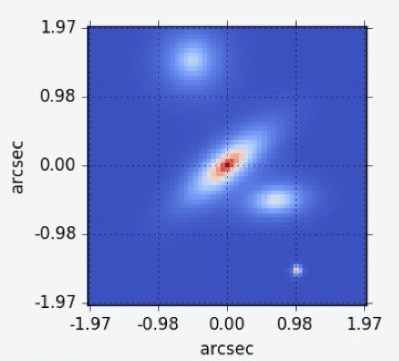 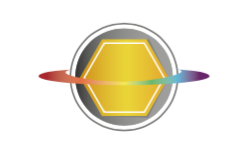 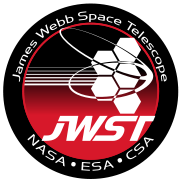 JWST ETC: User Interfacehttps://jwst.etc.stsci.edu
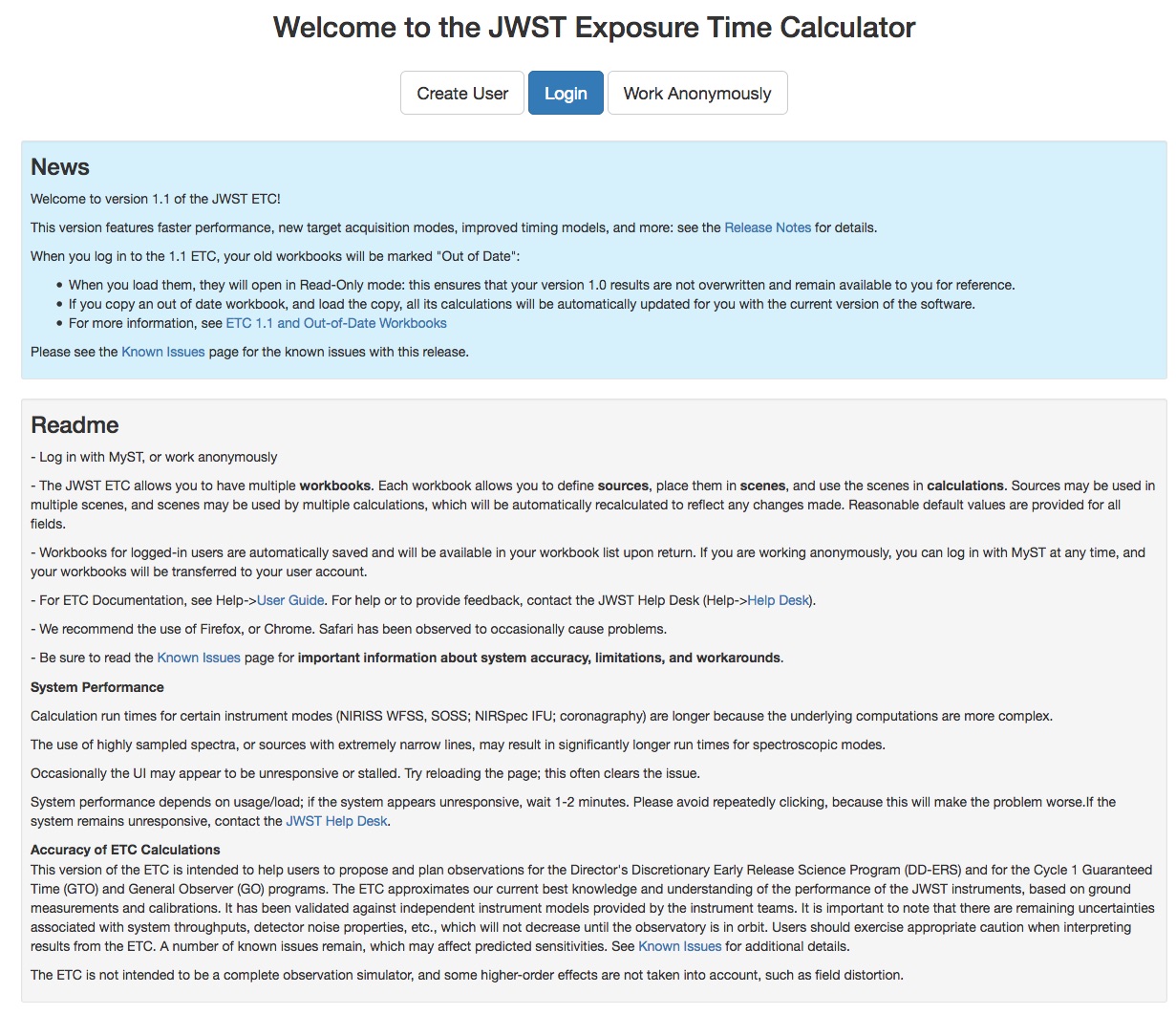 Use MyST user account (https://proper.stsci.edu/proper/authentication/auth)
Release notes
How to open old workbooks
Known issues
Login with MyST user account:
Preserves workbook after logout
Helps to recover lost workbooks
Anonymous user workbooks are lost after logout or when session is terminated
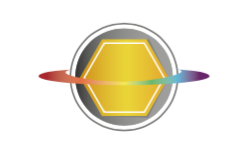 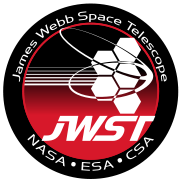 JWST ETC UI: Key Features
Organize and save your ETC calculations
Can contain multiple sources, scenes, and calculations
Are persistent in your MyST account and shareable 
Sample workbooks are provided for all instrument modes
Workbooks
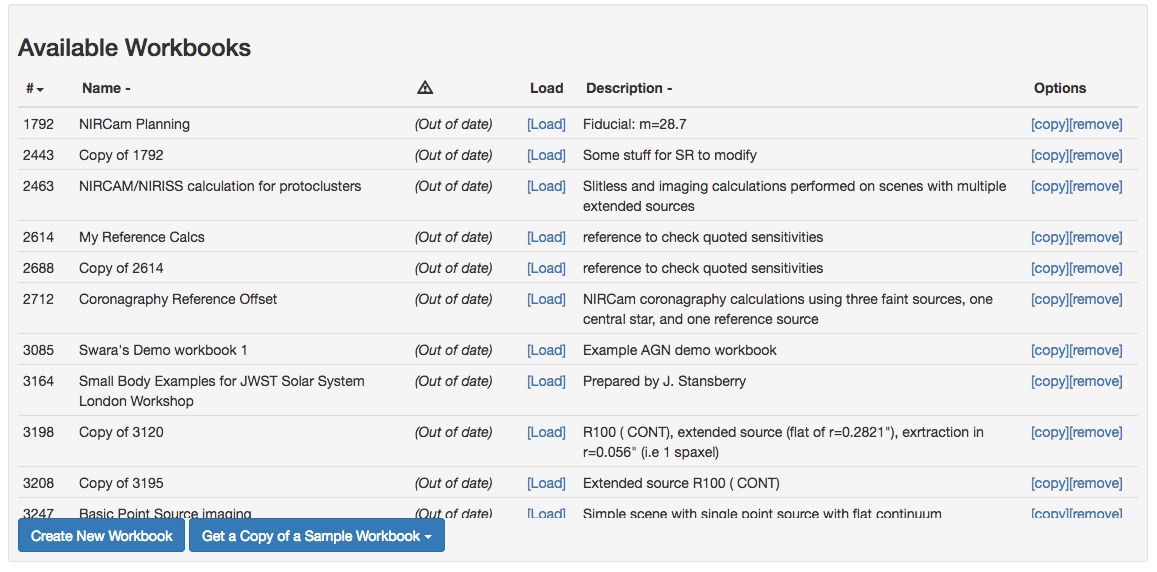 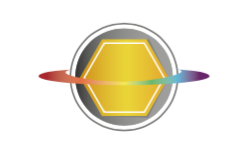 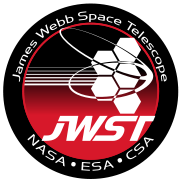 JWST ETC UI: Key Features
Reusable Scenes and Sources
Scene is a postage-stamp of the sky, few arcsecs on a side 
A scene can have no source, single or multiple sources
Sources and scenes can be defined once, used many times
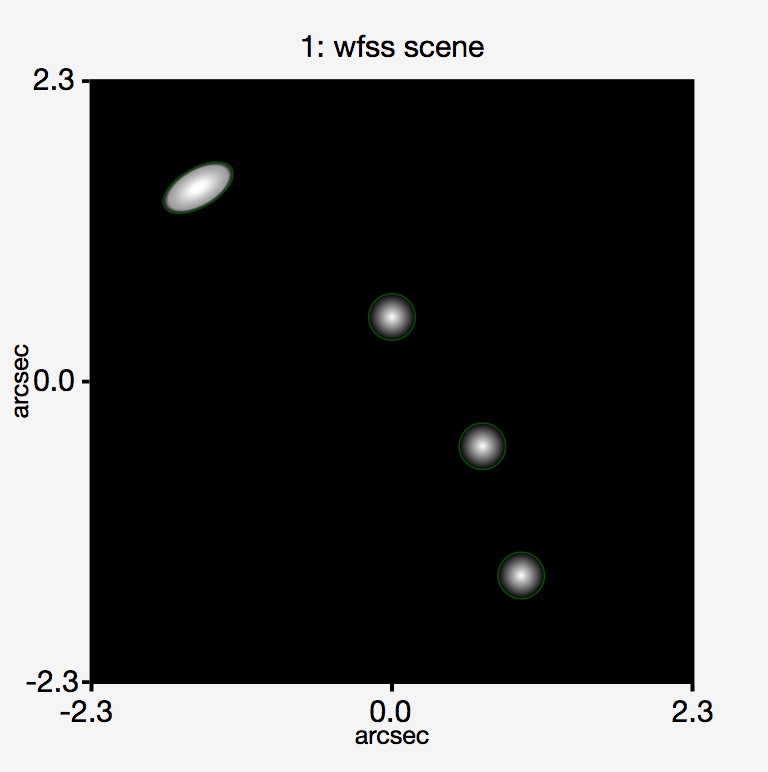 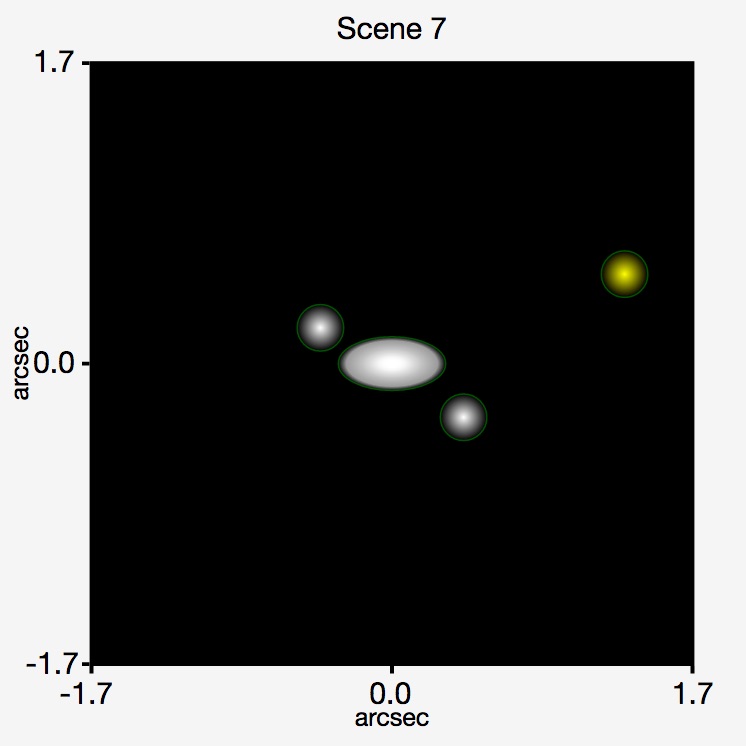 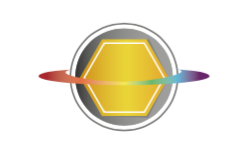 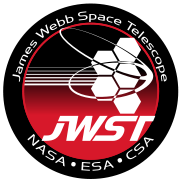 JWST ETC UI: Key Features
Users do not have to start from scratch
Calculations in a workbook start with reasonable defaults
Users can simply copy the calculation, modify inputs as desired, and recalculate
Users can copy and modify Scenes and Sources
Copy and Modify Workflow
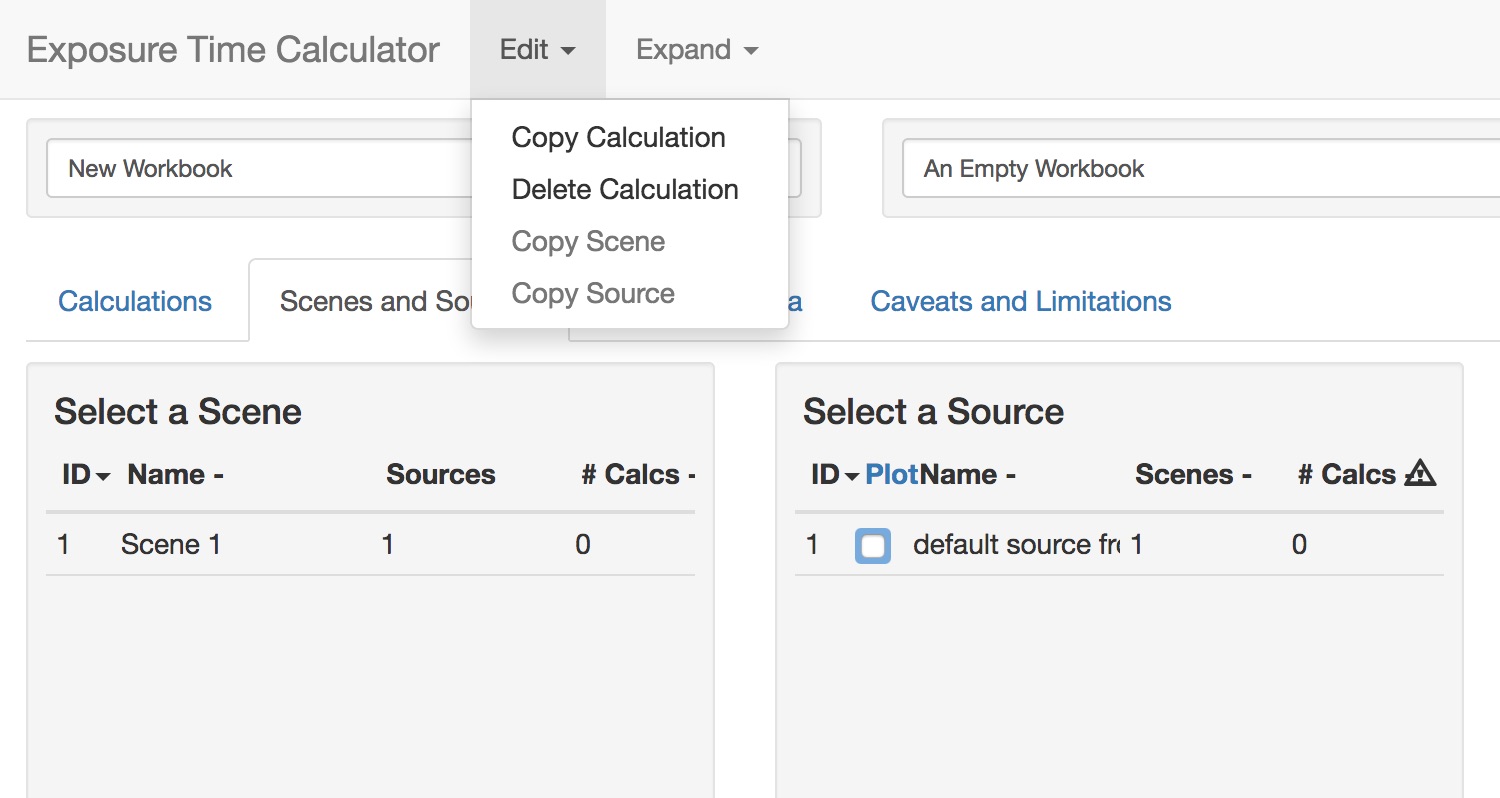 Copy calculation, copy scene, and copy sources options are in Edit menu
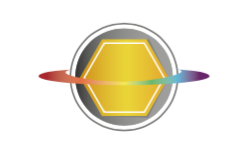 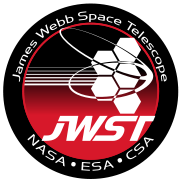 JWST ETC UI: Key Features
Can upload user-supplied spectrum and assign to sources
2-column ascii format (wavelength, flux) or FITS files
Uploaded spectrum file must be compatible with PySynphot
Uploaded spectra will appear in the "continuum" tab
Upload spectra
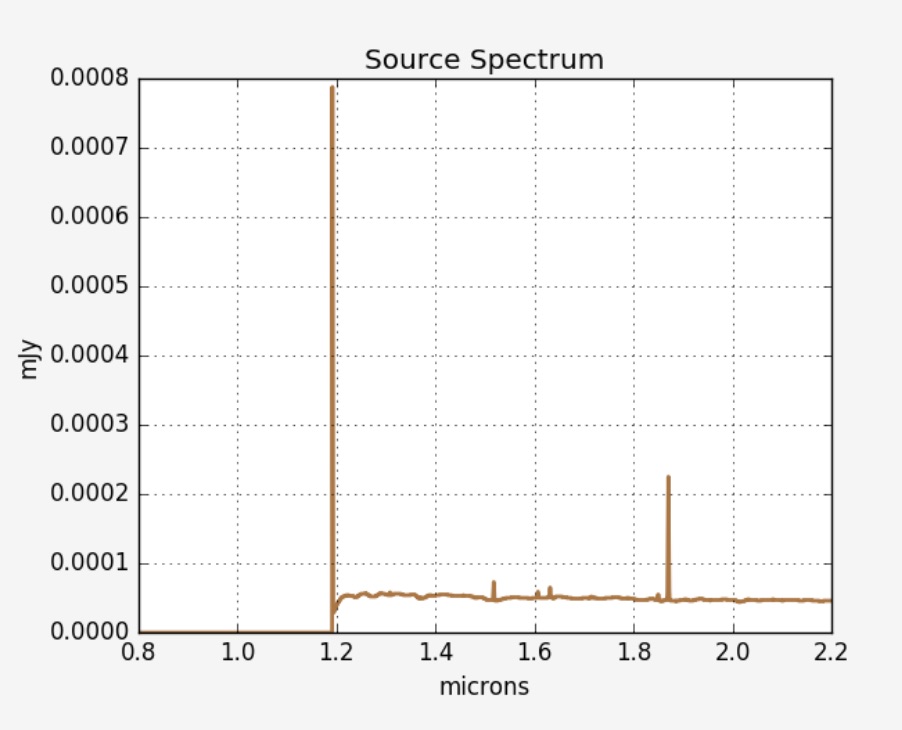 > import pysynphot as psyn
> sp = psyn.FileSpectrum(’ 9160_newunits.dat’)
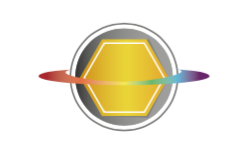 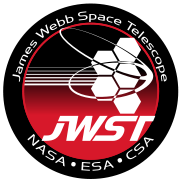 JWST ETC UI: Key Features
Duplicate calculation N times varying only selected parameter
Can run multiple calculations by only varying filters
Batch calculations by varying either Ngroups, Nintegrations
Useful to see how SNR changes with exposure specification
Batch Expansion
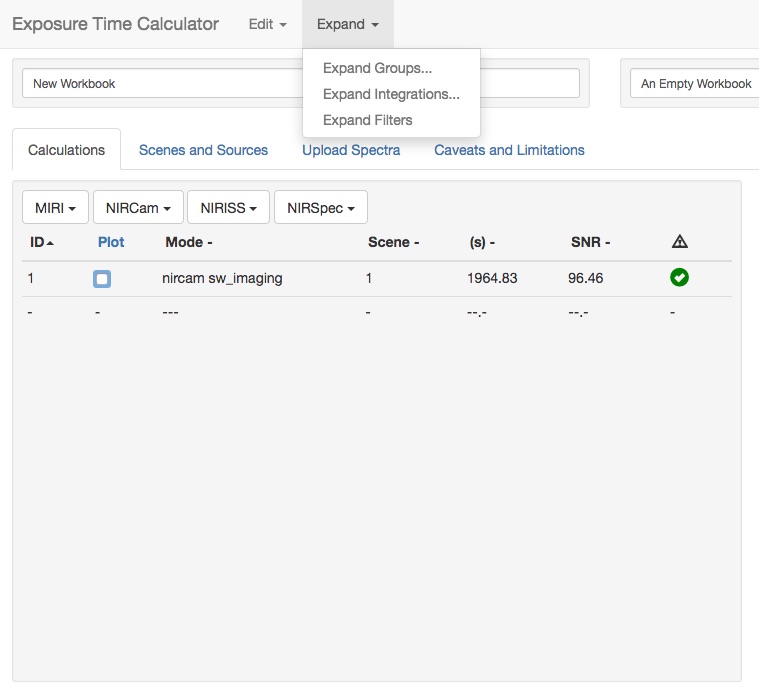 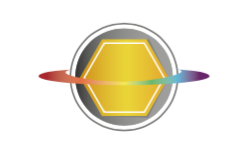 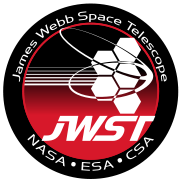 JWST ETC UI: Key Features
Workbook sharing is enabled and strongly encouraged
Can assign user access permission to selected workbooks
Shared workbook appears in available workbooks list of collaborator
Advice to coordinate with collaborator to avoid accidental clobbering
Collaborative work
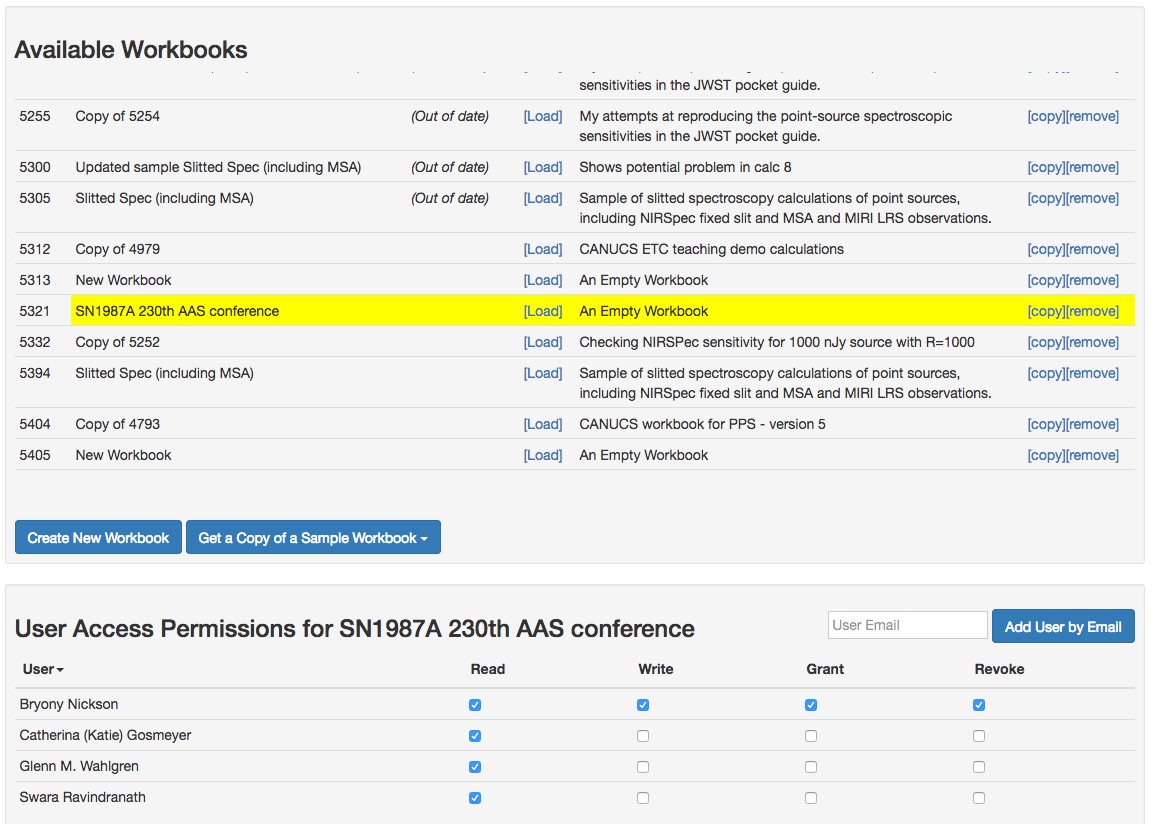 Select workbook
Provide MyST email address
Scenes and Sources page
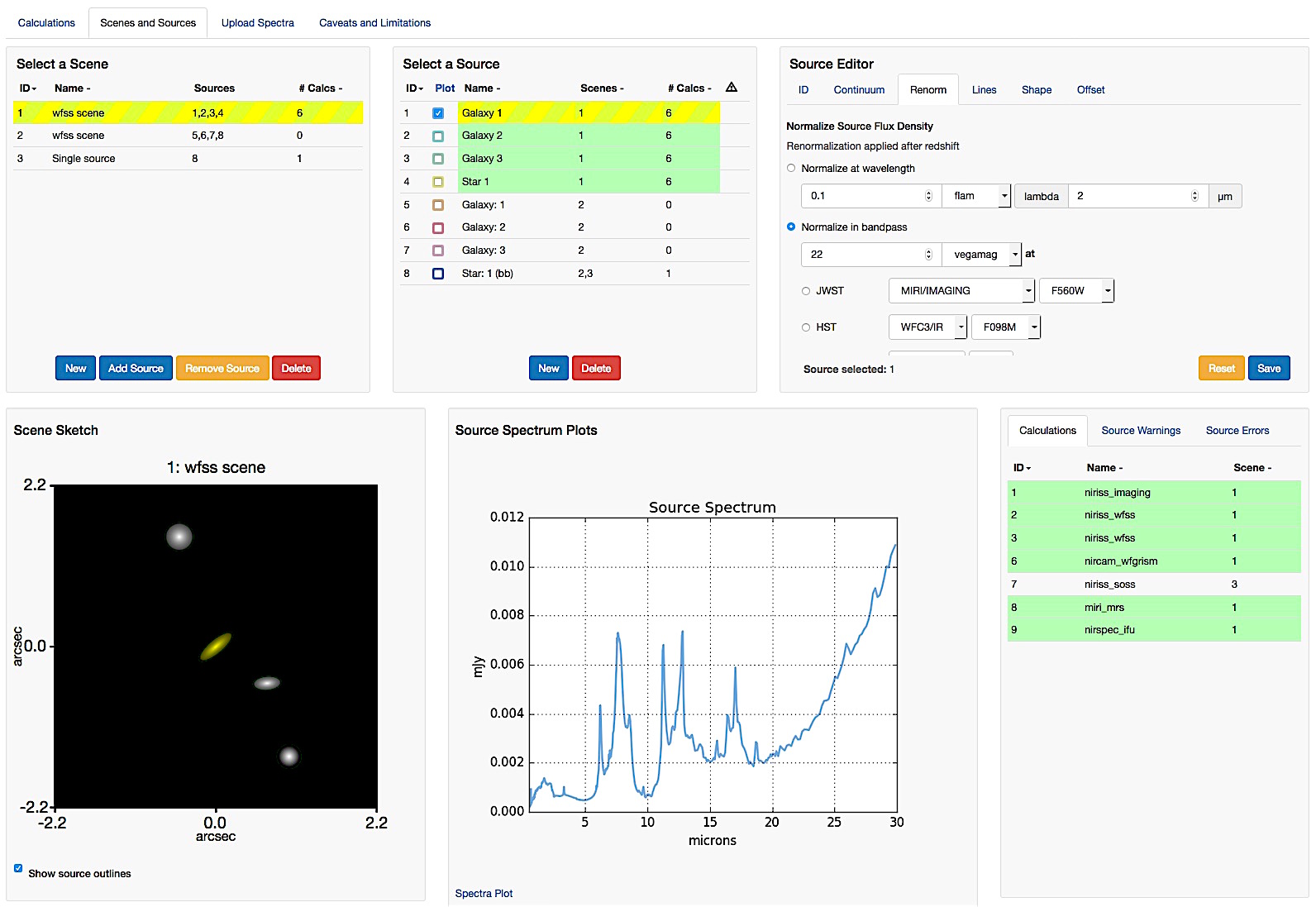 Calculations page
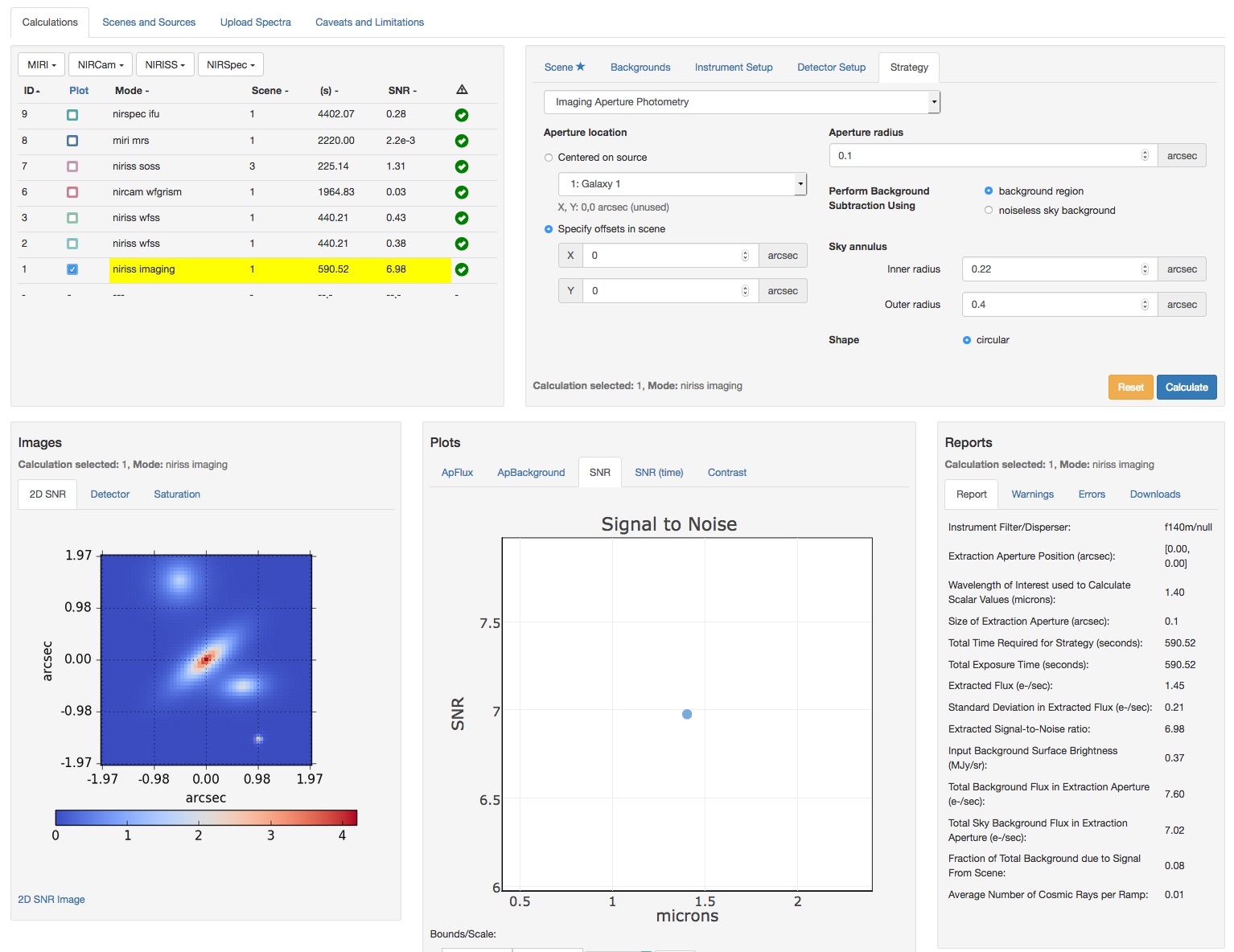 Calculations table
Configuration pane
Outputs
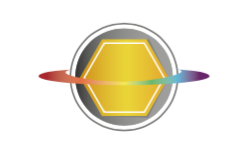 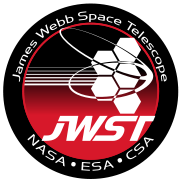 JWST ETC Outputs: Images
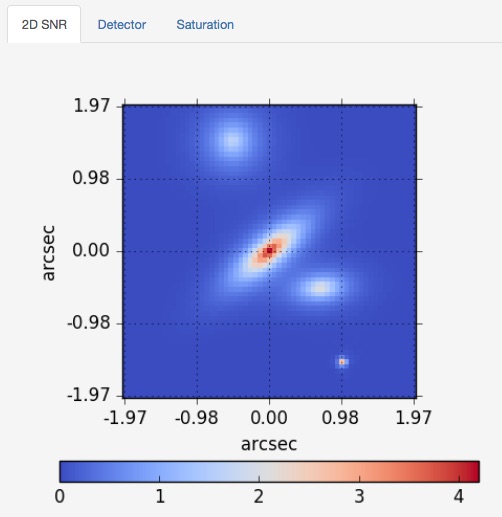 NIRISS WFSS
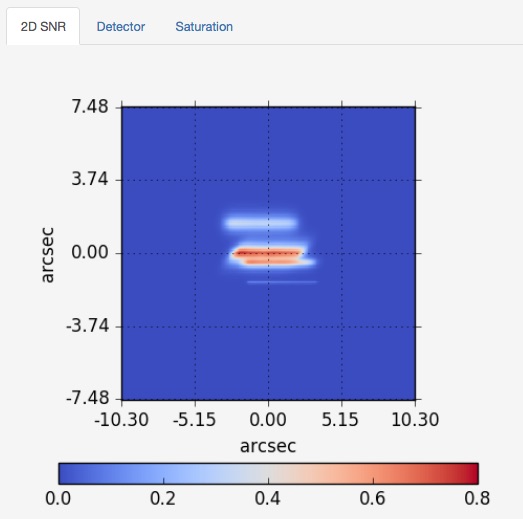 NIRCam Imaging
ETC outputs 2D SNR and Detector images for different observing modes

All image products are available for downloads as FITS images for further analysis
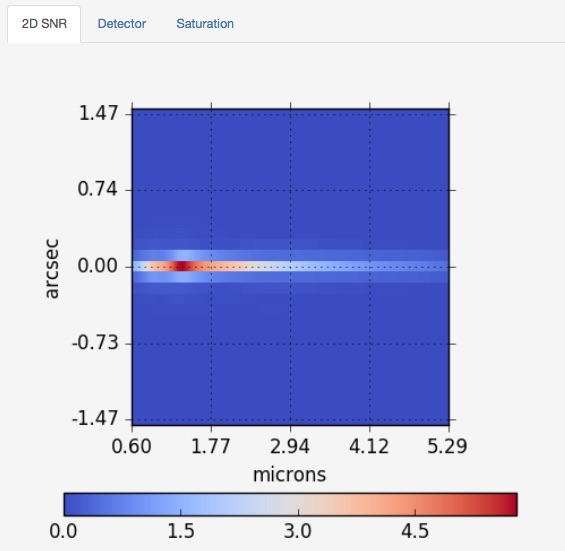 NIRSpec IFU
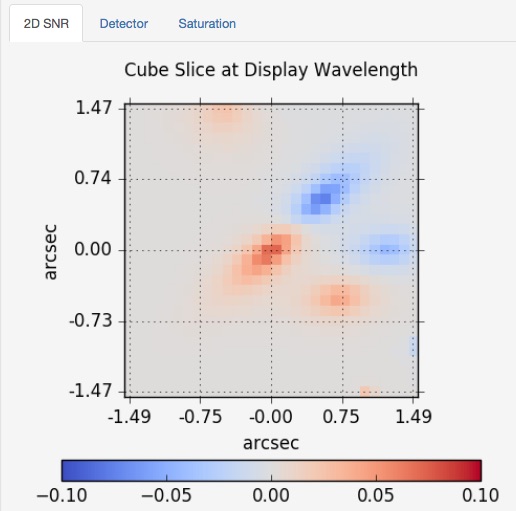 NIRSpec Fixed Slit
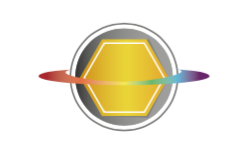 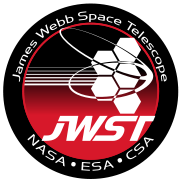 JWST ETC Outputs: Images
Color map shows value of 1.0 for partial saturation and 2 for full saturation.

Partial saturation implies some of the pixels are saturated at the end of a ramp. Partial ramps may still be useful. 

Full saturation implies there are pixels that are saturated at the end of the first group and cannot be recovered.
Saturation Map
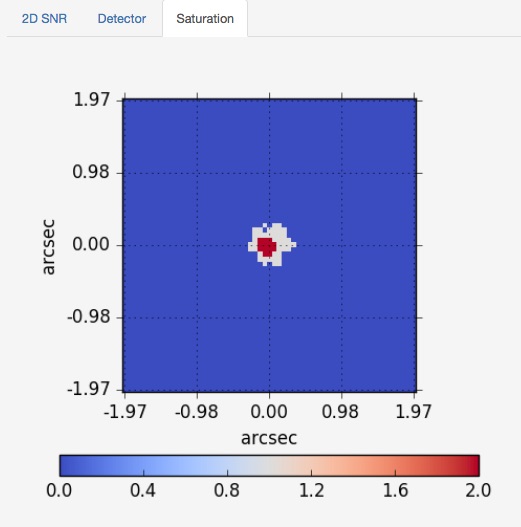 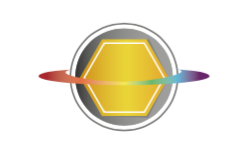 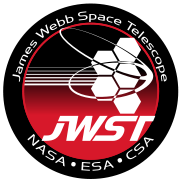 JWST ETC Outputs: Plots
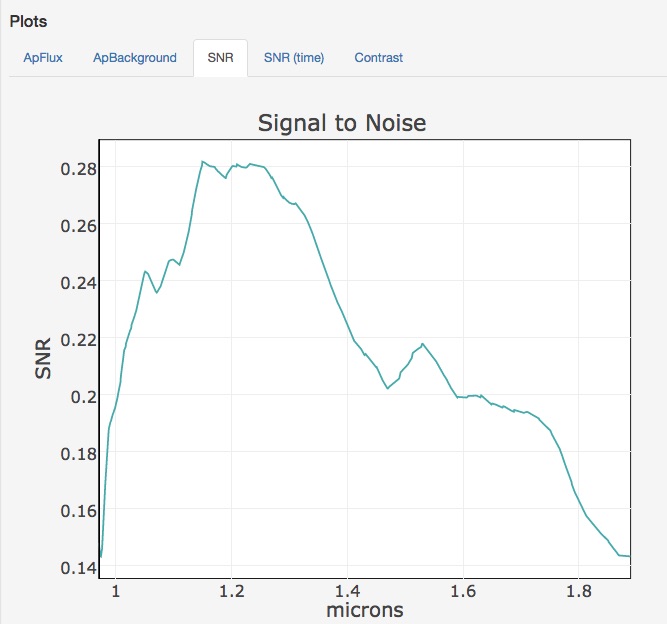 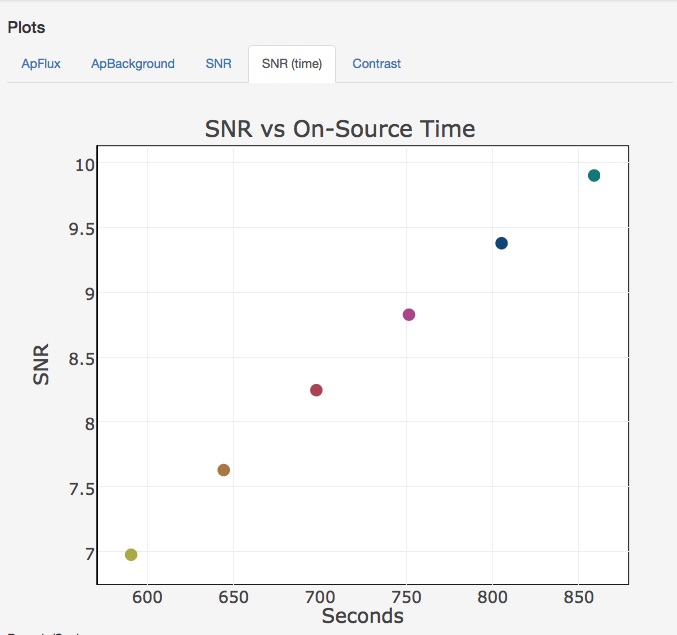 ETC outputs 1D plots for extracted flux, sky background and SNR for different calculations

All data used for plots are available for downloads as FITS tables for further analysis
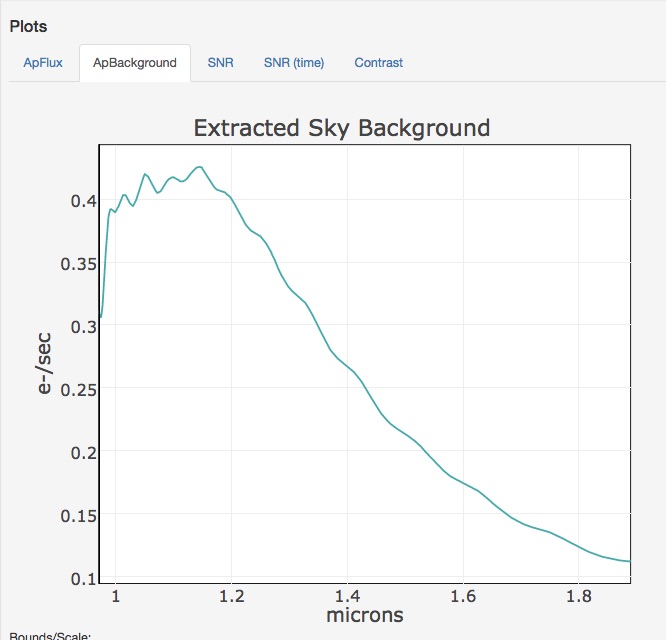 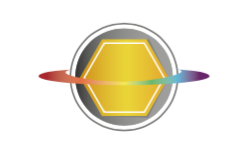 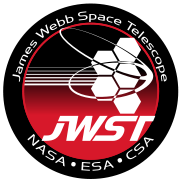 JWST ETC : Reports
Report: Calculated scalar values, summary of inputs

Warnings: Information that might affect the accuracy or otherwise influence science decisions

Errors: Information about why the calculation did not complete 

Downloads: tar file of intermediate & output products includes
     - FITS files of 3D data cube for IFU
     - 2D images and spectra
     - extracted flux, combined backgrounds, 
       and SNR as FITS tables
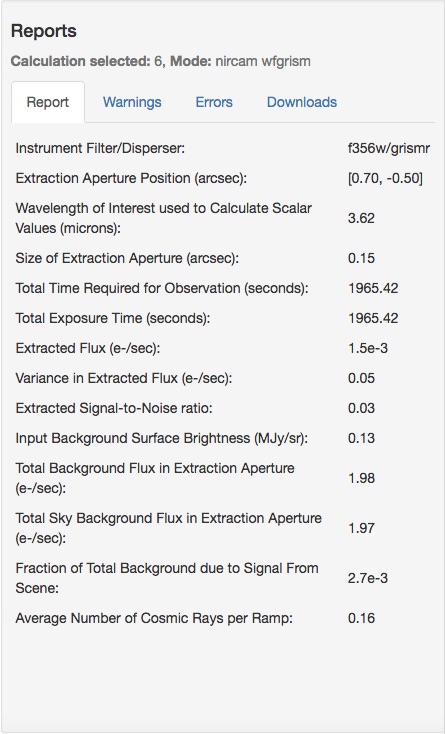 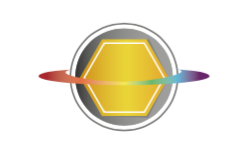 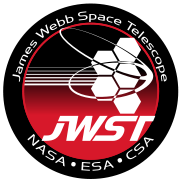 JWST ETC: Downloads
Slitless Spectroscopy of z=3 galaxy with central AGN and outflow
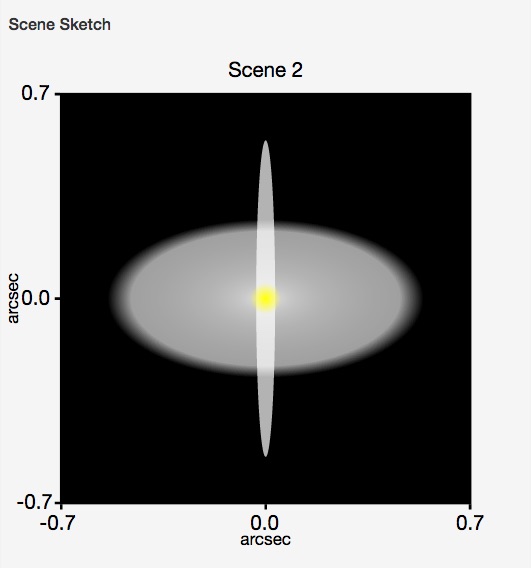 Left: NIRISS imaging in F200W, F150W, F090W.

Lower Panel: NIRISS WFSS calculation in F200W, F150W, F115W. The F200W filter contains the H-alpha emission shown by red color in the image and spectrum.

Created from FITS files in ETC Output Downloads.
Direct image
F115W,F150W,F200W
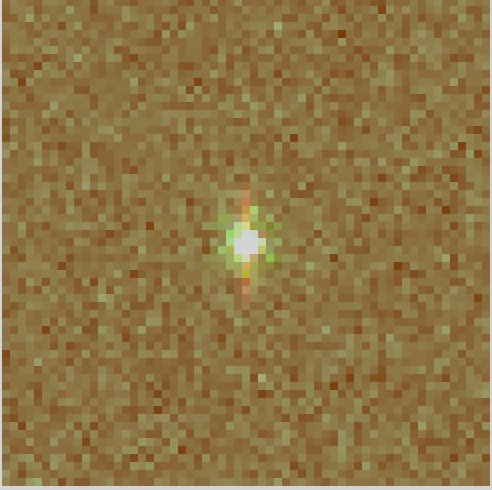 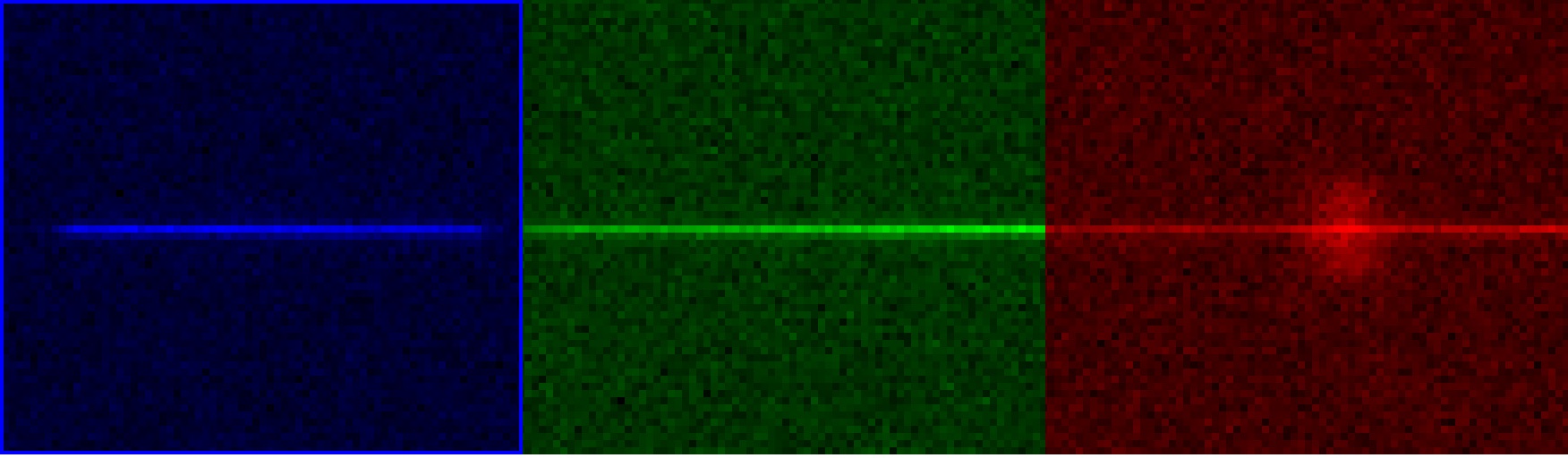 GR150R+115W
GR150R+150W
GR150R+200W
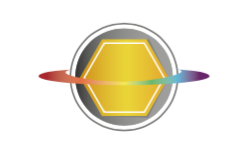 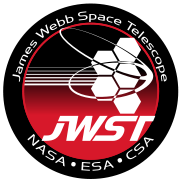 JWST ETC: Helpful links
ETC Documentation: jwst-docs.stsci.edu
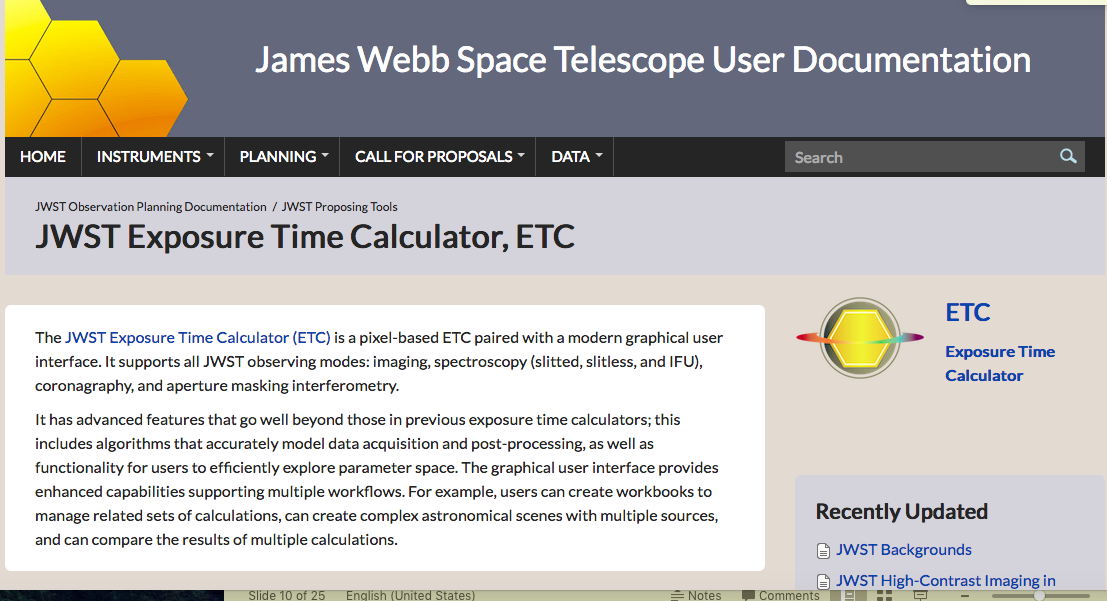 JWST Help Desk: jwsthelp.stsci.edu